Transmission Network Analysis to Complement Routine Infectious Disease Contact Investigations
Tópicos avançados em Inteligência Artificial
4/9/2010
Italo Macedo - italomacedo@gmail.com
1
Roteiro(1/2)
Introdução
Relevância
Gap na literatura
Análise de Redes
Definição
Objetivo
Materiais
Métodos
Roteiro(2/2)
Resultados
Discussão
Análise de Redes
Conclusão
Melhorias
Limitações
Referências
Agradecimentos
Introdução(1/4)
Relevância:
A incidência de tuberculose(TB) nos EUA tem diminuído nos últimos anos desde 1992, a taxa diminuição, porém, começa a inflexionar.;
 Da mesma forma, em populações restritas como presídios e reformatórios, a prevalência de HIV chega a ser 5 vezes maior do que o normal.
Introdução(2/4)
Meios de Contágio;
HIV;
Relação Sexual;
Seringa contaminada;
Tatuagem.
Tuberculose.
Tuberculose Pulmonar, compartilhar o mesmo ambiente com o infectado.
Introdução(3/4)
Meios de investigação custosos;
Meticulosamente elicitar e localizar contatos;
Paradigma de círculos concêntricos para investigações de contato.
Introdução(4/4)
Sobre o modelo atual:
Dados coletados não seguem uma estratégia sistemática;
Não são construídos links entre pacientes, contatos e prováveis locais de transmissão.
Portanto, dados são coletados separadamente;
Não há um contexto amplo e combinado, compondo uma provável comunidade de transmissão.
Análise de Redes(1/1)
A ciência de análise de redes é uma estratégia matemática que inclue a visualização de nós(pessoas e lugares) e suas conexões.
Objetivo
Neste caso, é identificar os nós mais críticos em uma rede de transmissão e, baseado em sua localização na rede, tentar prever quais nós serão os próximos infectados.
No fim o intuito é manter isolada uma rede de transmissão para controlar pandemia.
Estudo de Caso
Tuberculose
Materiais(1/1)
Investigar um cluster de pacientes com tuberculose em 4 localidades contíguas em municípios do sudoeste de Oklahoma.
Métodos(1/4)
Documentação
Revisões de admissões hospitalares, radiografias de tórax e registros no presídio municipal de todos os participantes.
Métodos(2/4)
Definições
São considerados como avaliação de cada contato
Duração
Tipo do vínculo
Casual
Próximo
Local de exposição
Contatos foram associados a cada paciente baseada em prévia investigação
Método(3/4)
Quanto ao Diagnóstico do paciente;
TST conversores.
Contatos que foram diagnosticados correntemente com tuberculose mas tiveram um resultado negativo até dois anos antes.
Vínculo;
Cada vínculo entre pacientes foi avaliado em:
Próximo (mais de quatro horas de exposição);
Casual (menos de quatro horas);
Não-determinado.
Métodos(4/4)
Alcance;
Números de nós que podem ser encontrados com até dois passos.
Grau;
Número de nós incidentes a um nó.
Intermediação.
Quantos nós estariam isolados caso não existisse esse nó.
Resultados
O Departamento de Saúde registrou a partir de um primeiro caso identificado:
294 contatos, desses contatos:
251 foram localizados;
106 tiveram exames positivos. (42%)
Resultados
Para um caso especial, um paciente faleceu por consequência de uma Tuberculose pleural.
Dos primeiros 34 casos identificados após esse falecimento:
1019 contatos identificados;
745 indivíduos;
609 foram convocados para exames;
73 tiveram resultado positivo.
Estudo de Caso
HIV
Materiais(1/1)
Fichas tanto clínicas como administrativas, com características demográficas, histórico de prisão, infrações, ano de entrada e duração do encarceramento.
Métodos(1/3)
Foram identificadas relações genéticas entre trechos de HIV;
 Para isso, foram coletadas amostras de sangue de detentos soroconversores.
Métodos(2/3)
Para o maior cluster desta rede, foram criados diagramas.
Cada soroconversor foi conectado a todos presídios e reformatórios em que ele esteve durante o período de detenção.
Para cada unidade(presídio ou reformatório), cada soroconversor foi definido como:
HIV negativo
HIV desconhecido
Novo HIV
HIV
Todas as unidades linkadas a apenas um soroconversor foram eliminadas do estudo no intuito de restringir um universo para análise.
Métodos(3/3)
Definições
Soroconversores
Soroconversor é um detento com um ou mais resultados negativos para teste do HIV seguido por um resultado positivo durante o período de detenção.
Duração de detenção
Definido como o período do detento numa unidade desde sua entrada até saída/morte/última coleta de dados.
Resultados(1/2)
Análise Genética de p17 gag e parcial gp41 env
De 67 soroconversores, 33(49%) tiveram traços genéticos associados a 10 diferentes clusters.
Clusters de A-J (10)
Resultados(2/2)
Destes clusters de soroconversores, 22 tiveram overlapping de pelo menos 1 membro. Isto é, mantiveram relações, compartilhamento de seringa(drogas) ou agulha de tatuagem, com o mesmo detento.
79% relações sexuais;
12% tatuagem;
9% Sem comportamento de risco.
Discussão
Análise de Redes Sociais
Medições de centralidade foram calculadas;
Primeiro caso obteve maior Alcance, Grau e Intermediação;
Contatos com maior Grau foram linkados ao centro desta rede;
Finalmente, nós com maior Intermediação foram colocados na periferia da rede, pontos críticos de junção.
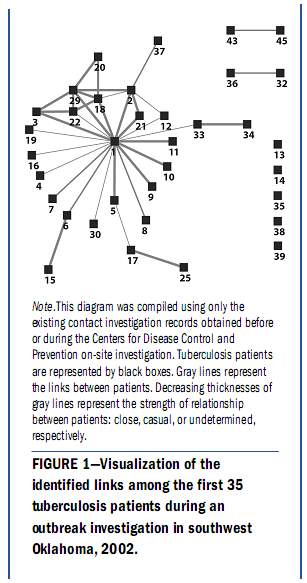 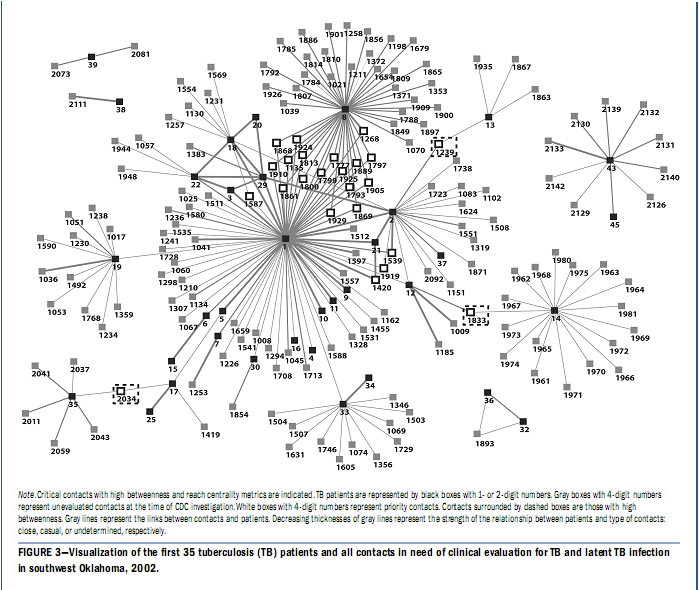 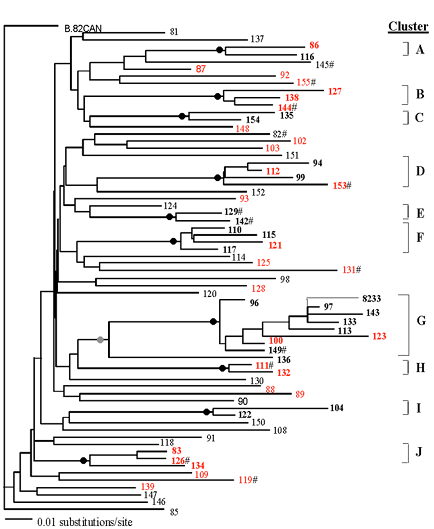 Discussão
O grau, além de simples de calcular, revela informações que refletem apenas parte da rede. Sendo pouco relevantes à infecção na rede.
Alcance é similar ao grau, simples de calcular e entender, provê maior visão da rede através do resgate dos nós que se ligam diretamente e indiretamente.
Discussão
Intermediação reflete os nós de periferia da rede com alto poder de transmissão. 
São importantes para definir propagação para outros subclusters. 
Estes tipos de nós tem algo mais a dizer sobre a rede de transmissão.
Conclusão
Diagnósticos atrasados de pacientes altamente infecciosos estão associados a graves pandemias.
Dados coletados corriqueiramente provêem uma oportunidade em tempo real para monitorar e quantizar a propagação de uma rede.
Conclusão
Portanto, investigações de contato em alta frequência são críticos para controle de epidemias.
Os próximos passos nesse sentido são definir como organizar a coleta destes dados, além de definir a frequência com que estes devem ser analisados.
Para isso, questões tanto da Medicina(Epidemiologia), como de regulamentação precisam ser melhor definidas.
References
[1] Andre M, Ijaz K, Tillinghast JD, et al. Transmission network analysis to complement routine tuberculosis contact investigations. American journal of public health. 2007;97(3):470-7. Available at: http://www.ncbi.nlm.nih.gov/pubmed/17018825.
[2] Jafa K, McElroy P, Fitzpatrick L, et al. HIV transmission in a state prison system, 1988-2005. PloS one. 2009;4(5):e5416. Available at: http://www.ncbi.nlm.nih.gov/pubmed/19412547.
Agradecimentos
Núcleo de Telessaúde de Pernambuco, pelo suporte de Profissionais que puderam contribuir com conhecimento de domínio;
Professor Ricardo Prudêncio, pela atenção e compreensão;
Aos alunos aqui presentes, também pela atenção e compreensão.
Perguntas
?